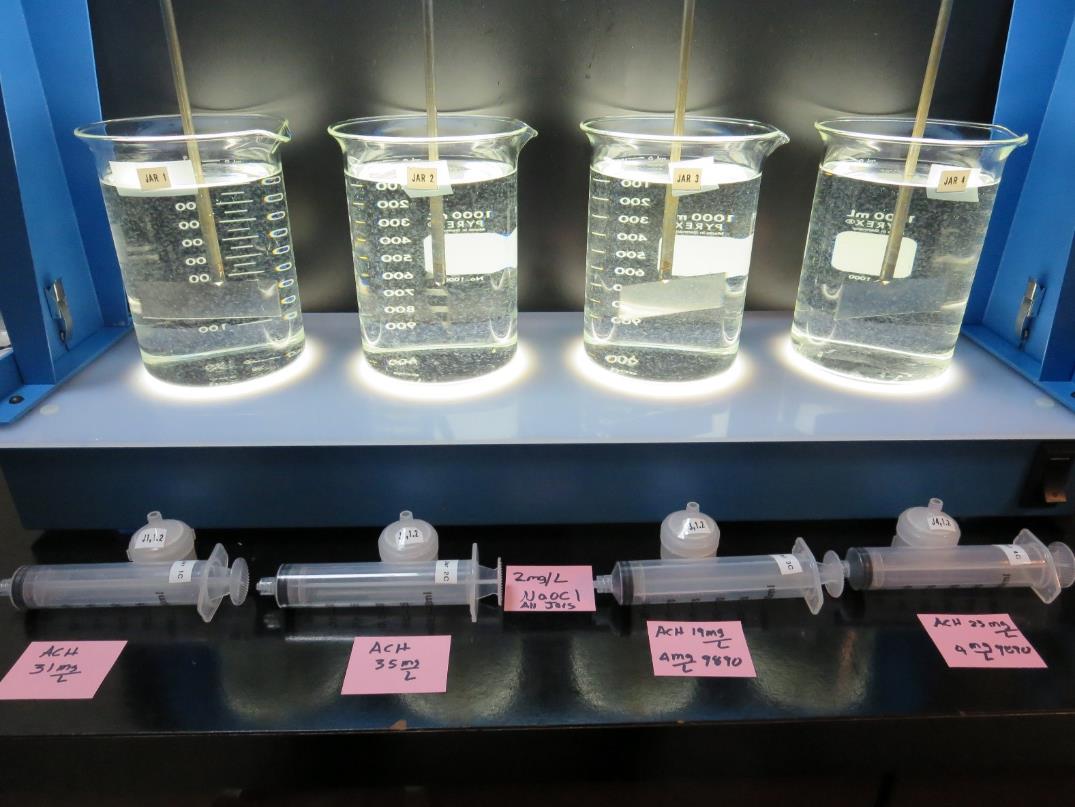 Mt Konocti Mutual Water CompanyCA1710014Lake CountyJar Test
by Guy Schott, P.E.
December 2, 2018
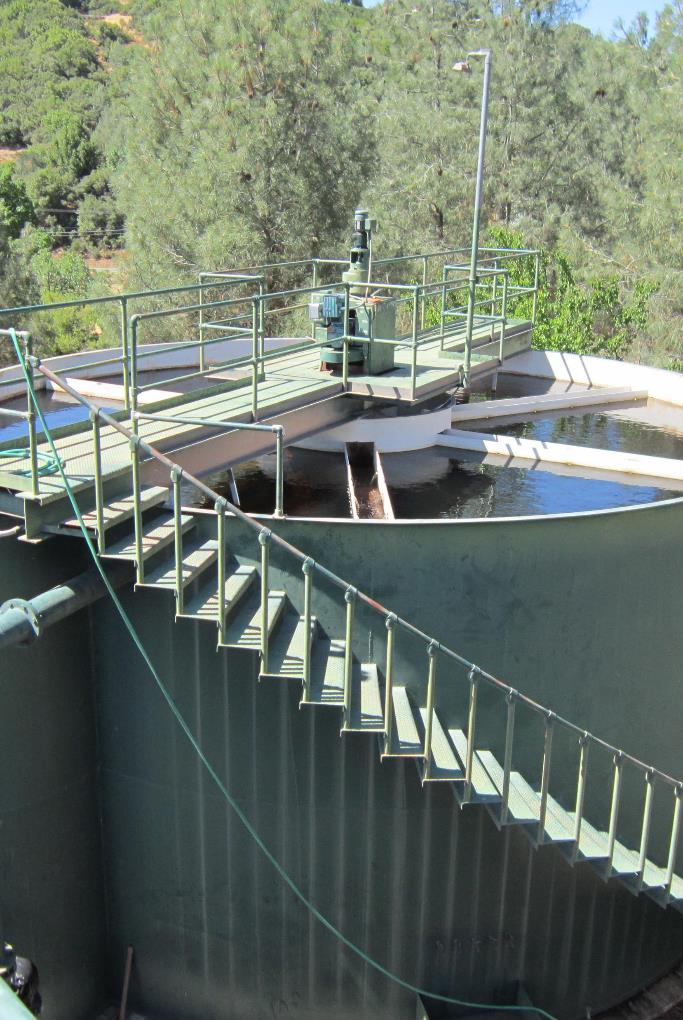 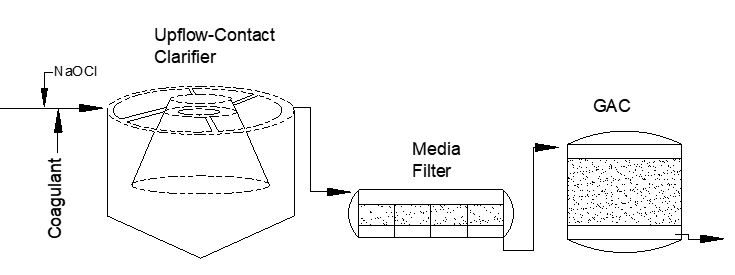 Mt Konocti Mutual Water CompanySource Water: Clear LakeConventional Treatment
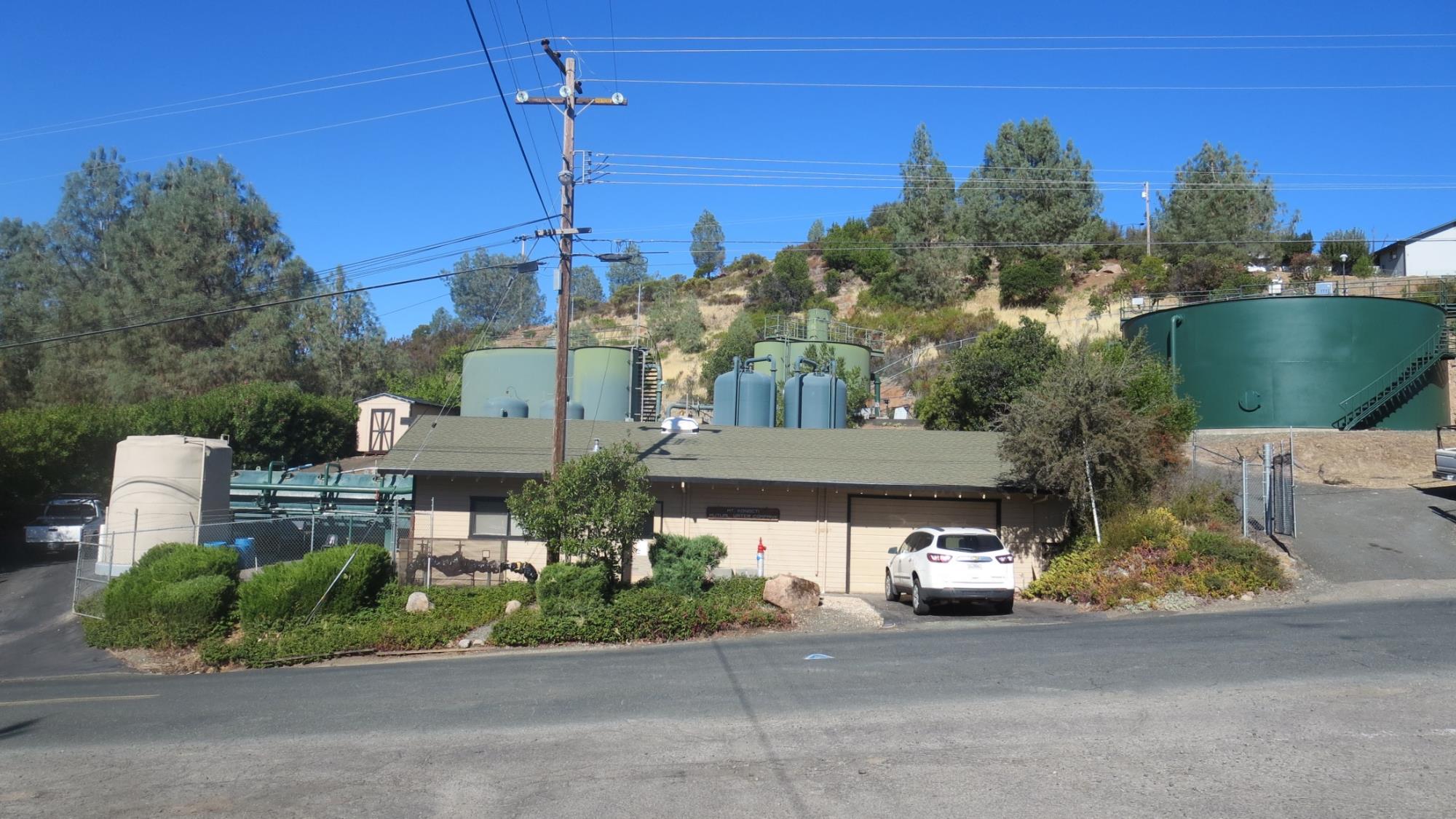 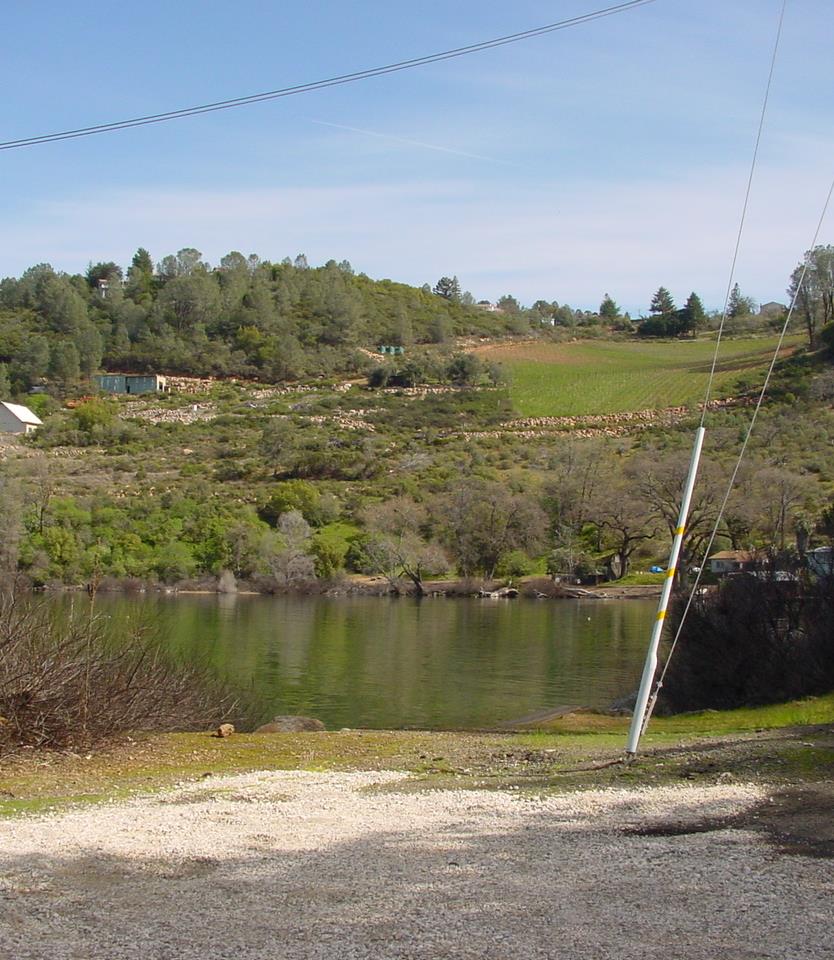 Mt Konocti Mutual Water Company
Mt Konocti Mutual Water Company, December 2, 2018Clear Lake Source Water Characteristics
Source Water Charateristics
Turbidity: 2.2 NTU
Particles > 2.0 um: 10,137/mL
pH: 7.8
UVT: 82.7%
UVA: 0.082/cm
UVT/UVA
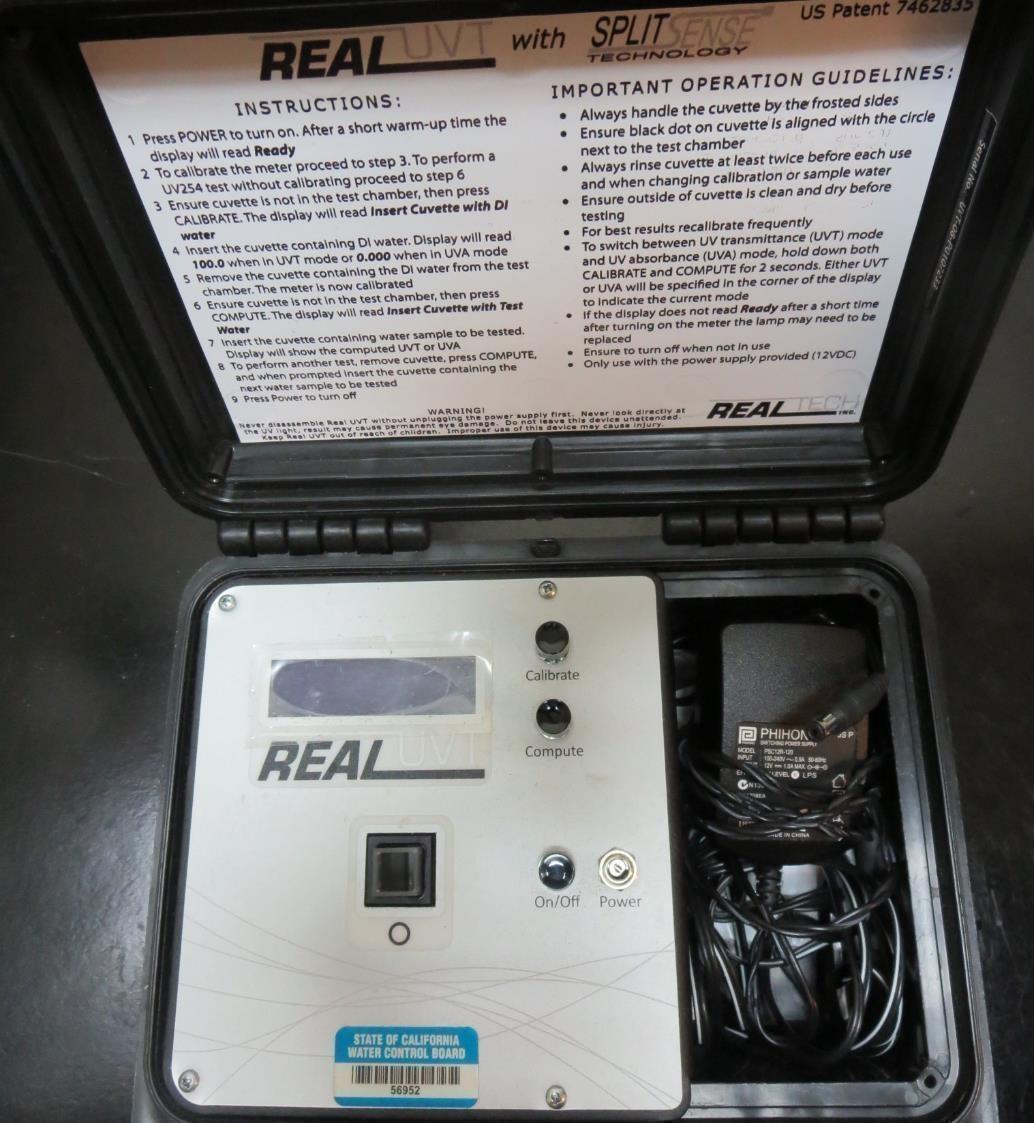 UV transmittance (UVT) is a measurement of the amount of ultraviolet light (commonly at 254 nm due to its germicidal effect) that passes through a water sample compared to the amount of light that passes through a pure water sample. The measurement is expressed as a percentage, % UVT.
%UVT = 10(-UVA) x 100%
UV absorbance (UVA) is calculated as a relative measure of the amount of light absorbed by a water sample compared with the amount of light absorbed by a pure water sample.  
UVA = -log(%UVT/100)
Coagulants Used for Jar Testing
9800 (NTU Technologies)
50% Aluminum Chlorohydrate
50% Water
SG = 1.34

Aluminum Sulfate
% Active 48.2%
SG = 1.34
9890 (NTU Technologies)
35-45% Aluminum Chlorohydrate
35-45% Water
20% Proprietary
SG = 1.25-1.34
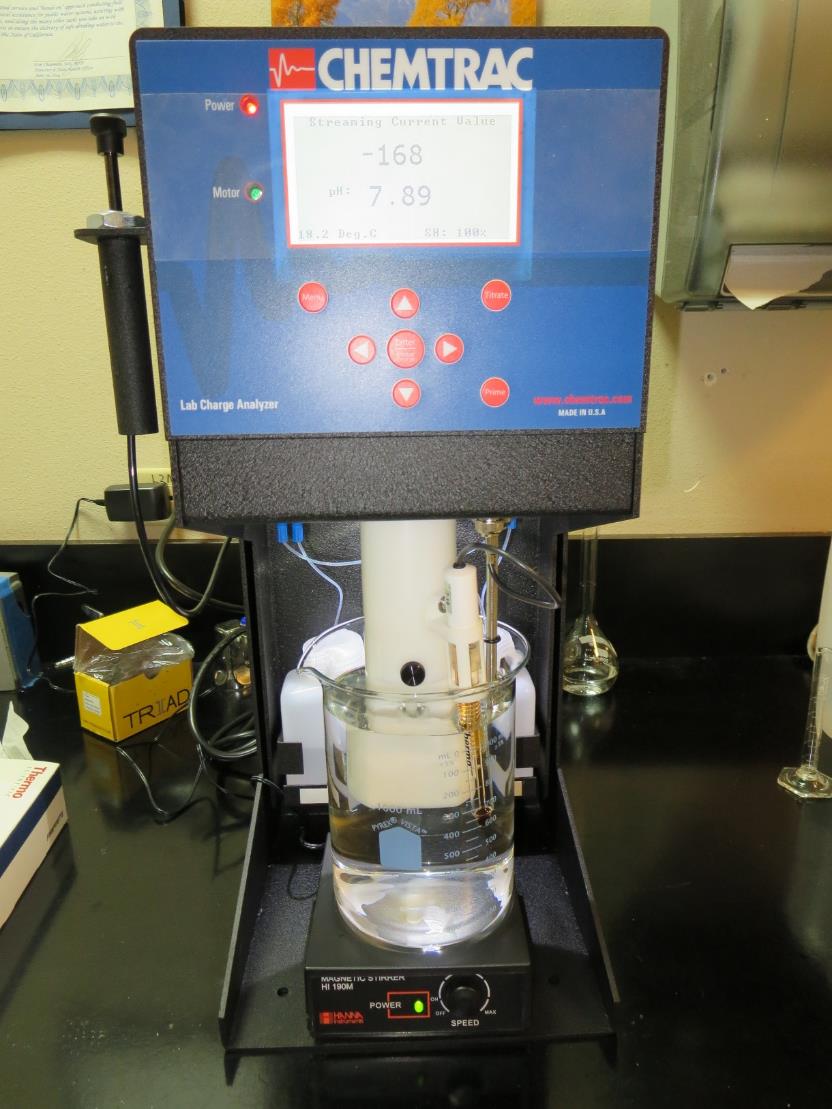 Laboratory Charge Analyzer
LCA: Used to determine coagulant demand of a source water entering the treatment plant.

Source pH: 7.89
pH adjusted to 7.5 w/acetic acid
9800: 27 mg/L as product

2) Source pH: 7.89
Added 4 mg/L of 9890 as product
pH adjusted to 7.5 w/acetic acid
9800: 11 mg/L as product

3) Source pH: 7.89
Added 50 mg/L H2SO4 to reduce pH to 6.58
Alum: 50 mg/L
Coagulant Information
Unless stated otherwise, all coagulant doses are reported as Product (100% strength).  Aluminum Sulfate is reported as Alum.
Preparation of coagulant stock solutions are generally 1.0 and/or 0.1 percent strength using 100 and/or 200 mL volumetric flasks.
Finnpipette F2 variable volume pipette, capacity 100-1000 micro liters is used for stock solution preparation and coagulant aid jar test dosing.
Finnpipette F2 variable volume pipette, capacity 0.5-5 mL is used for primary coagulant jar test dosing.
Mt Konocti MWC, Jar Test 1-8 Results
Mt Konocti MWC, Jar Test 9-12 Results
Mt Konocti MWC, Jar Test 13-16 Results
Mt Konocti MWC, Jar Test 17-20 ResultsFlash Mix 60 sec (200 RPM)
Jars 1-4 TestFlash Mix 60 Sec (200 RPM)Floc Mix 5 min (30 RPM)Applied Coagulant 9800
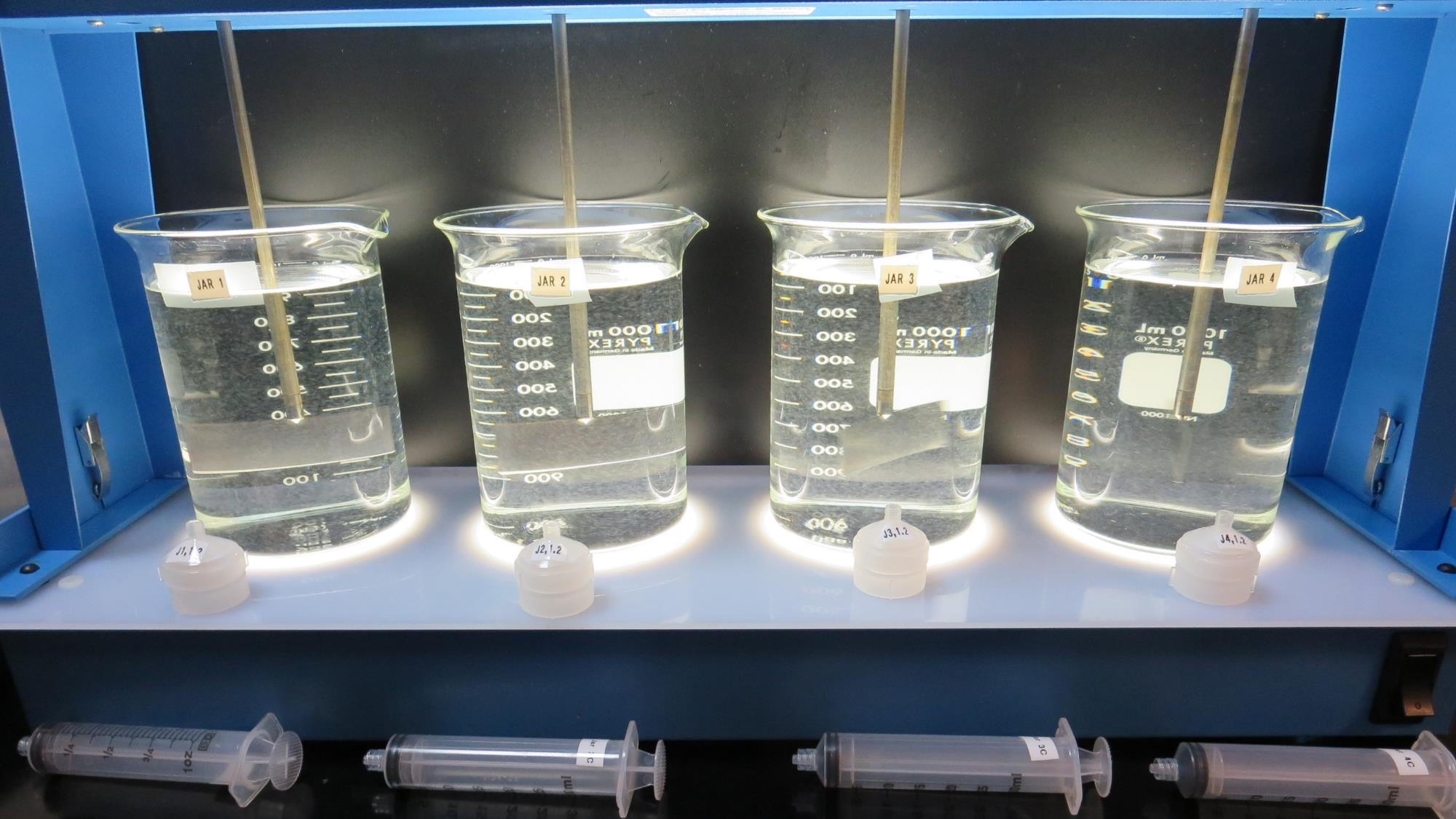 31 mg/L 9800
Filtrate 0.06 NTU
UVT: 88.8%
UVA: 0.052/cm
Settled: 0.24 NTU
35 mg/L 9800
Filtrate 0.05 NTU
UVT: 89.3%
UVA: 0.049/cm
Settled: 0.30 NTU
27 mg/L 9800
Filtrate 0.06 NTU
UVT: 88.7%
UVA: 0.052/cm
Settled: 0.28 NTU
23 mg/L 9800
Filtrate 0.08 NTU
UVT: 88.2%
UVA: 0.055/cm
Settled: 0.28 NTU
Jars 1-4:  End of 5-minute flocculation (30 RPM) duration. After 5 min of settling, 25 mL is decanted for filterability and %UVT/UVA.
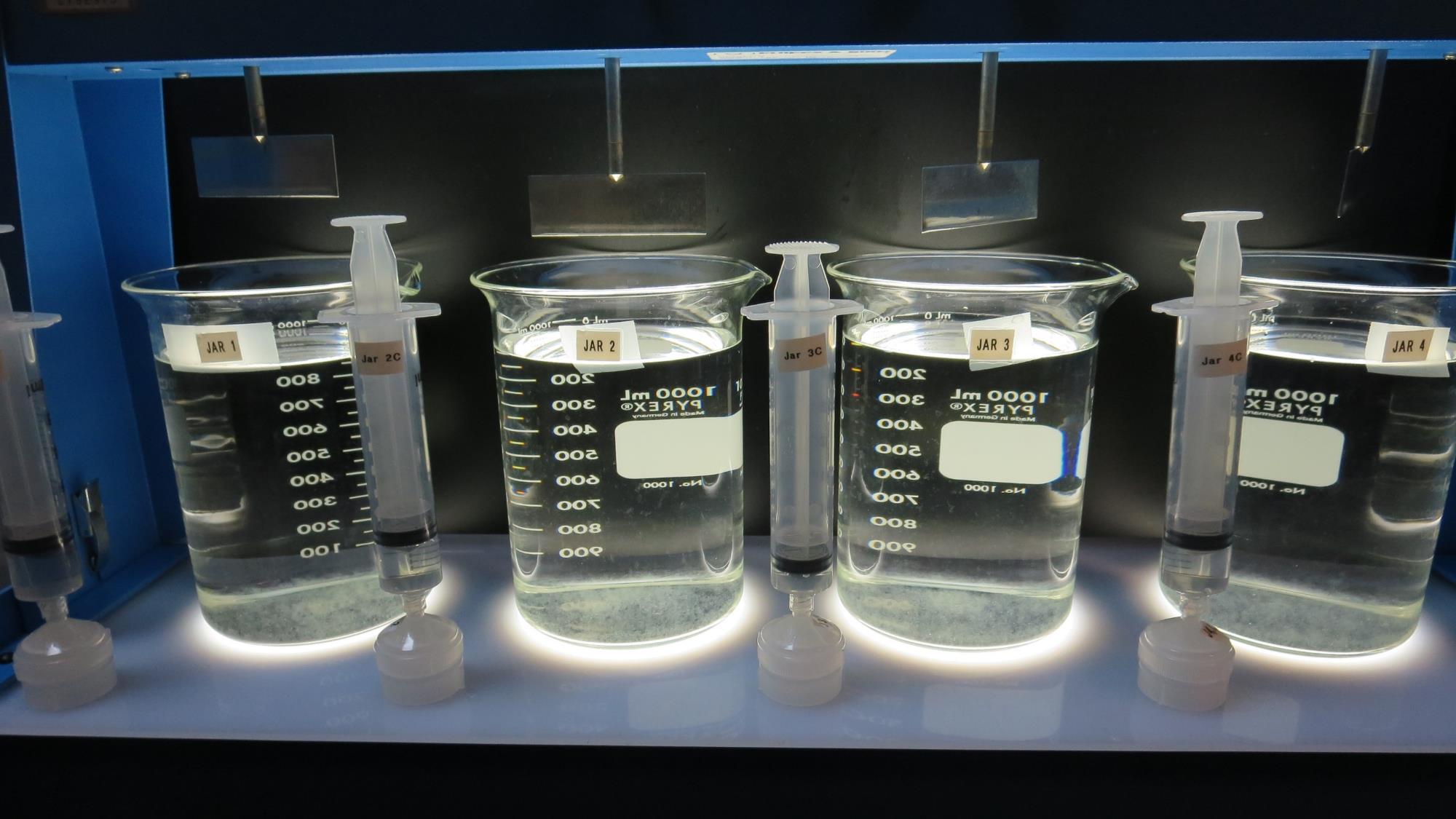 Jars 1-4: After 25-minutes of settling, settled water turbidity is taken.
31 mg/L 9800
Filtrate 0.06 NTU
UVT: 88.8%
UVA: 0.052/cm
Settled: 0.24 NTU
35 mg/L 9800
Filtrate 0.05 NTU
UVT: 89.3%
UVA: 0.049/cm
Settled: 0.30 NTU
27 mg/L 9800
Filtrate 0.06 NTU
UVT: 88.7%
UVA: 0.052/cm
Settled: 0.28 NTU
23 mg/L 9800
Filtrate 0.08 NTU
UVT: 88.2%
UVA: 0.055/cm
Settled: 0.28 NTU
Jars 5-8 TestFlash Mix 60 Sec (200 RPM)Floc Mix 5 min (30 RPM)Applied Coagulant 9800
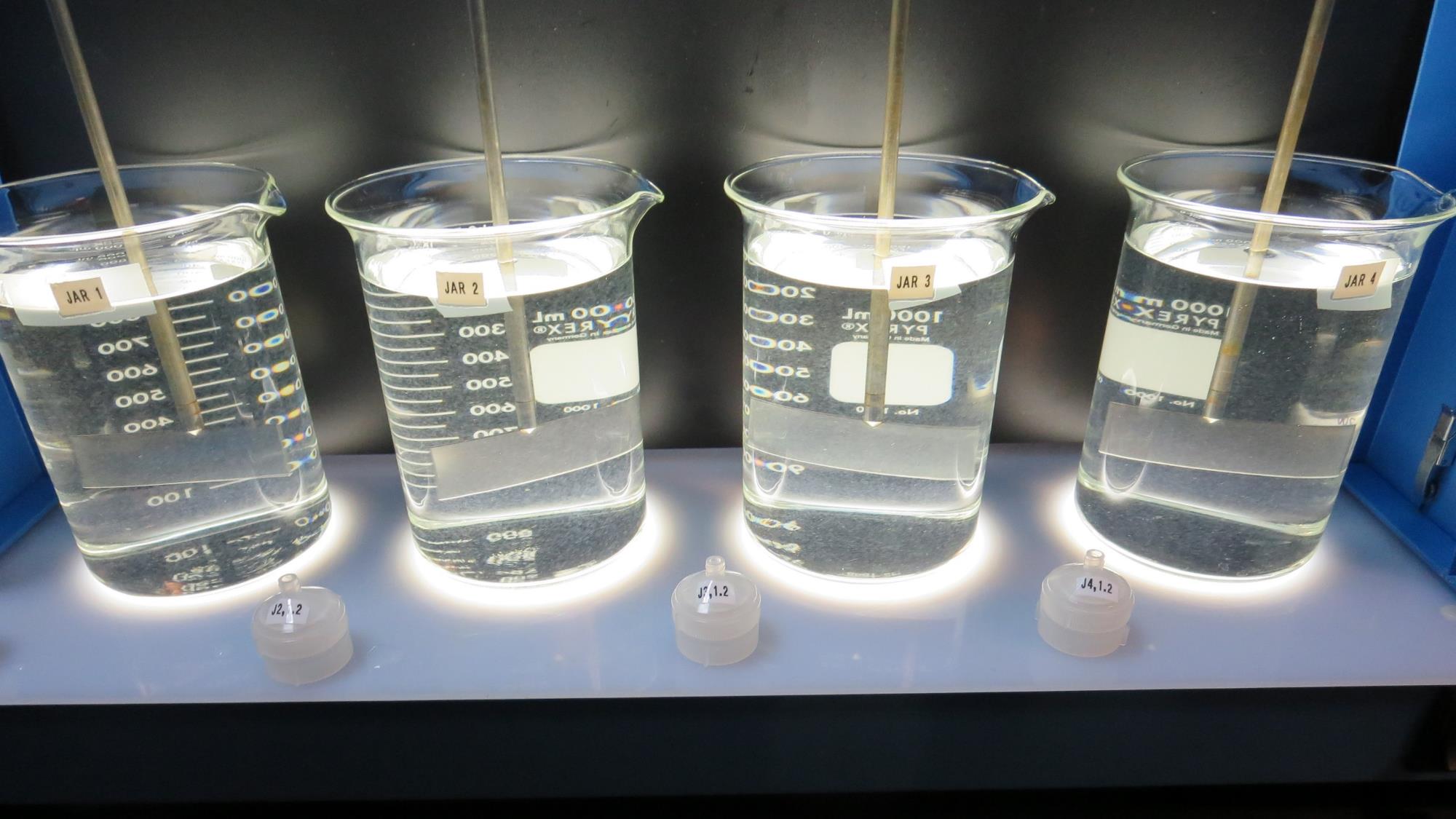 39 mg/L 9800
Filtrate 0.16 NTU
UVT: 88.6%
UVA: 0.053/cm
Settled: 0.32 NTU
47 mg/L 9800
Filtrate 0.11 NTU
UVT: 89.3%
UVA: 0.049/cm
Settled: 0.24 NTU
51 mg/L 9800
Filtrate 0.06 NTU
UVT: 89.7%
UVA: 0.049/cm
Settled: 0.37 NTU
43 mg/L 9800
Filtrate 0.06 NTU
UVT: 89.6%
UVA: 0.048/cm
Settled: 0.23 NTU
Jars 5-8:  End of 5-minute flocculation (30 RPM) duration. After 5 min of settling, 25 mL is decanted for filterability and %UVT/UVA.
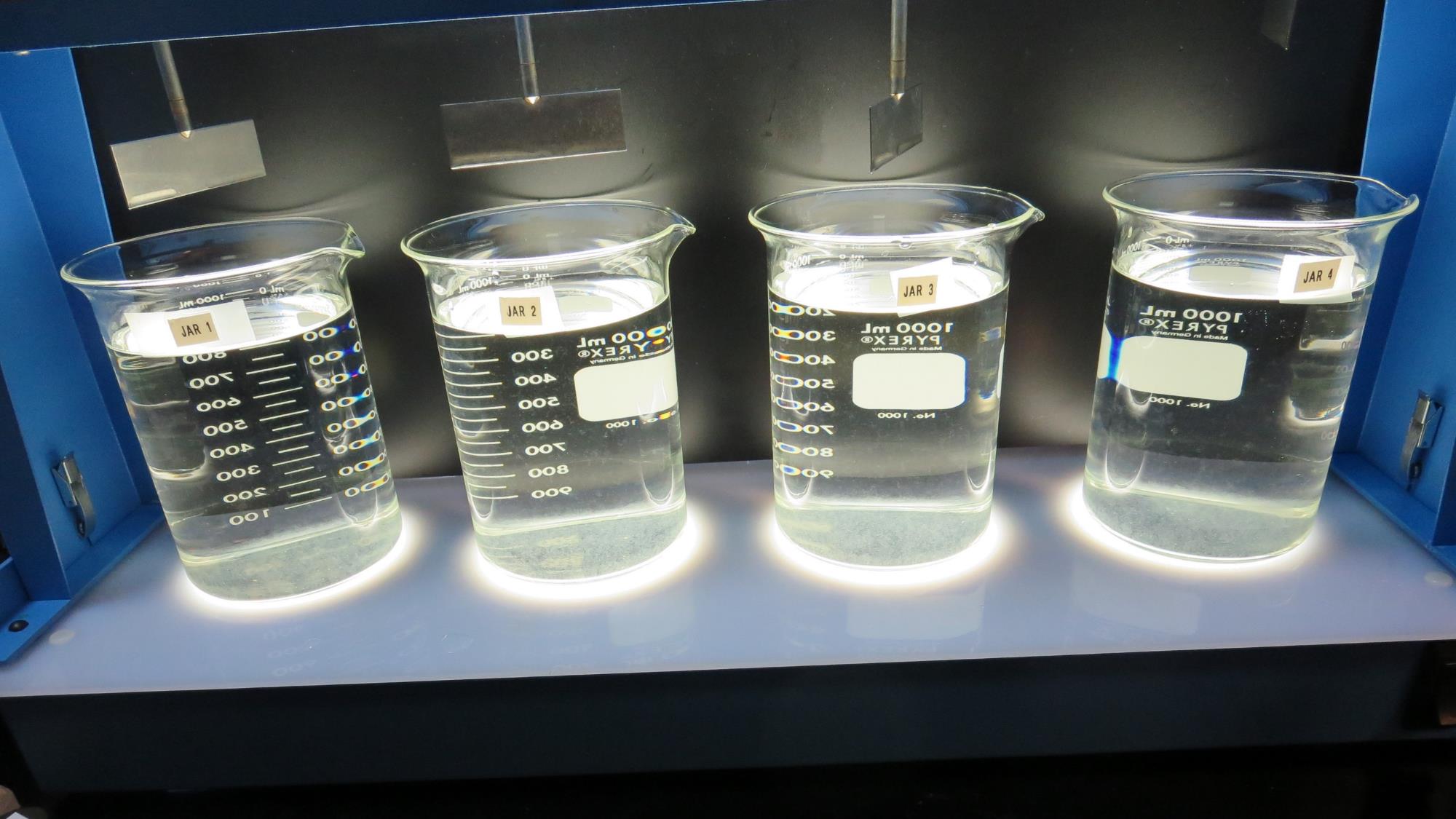 39 mg/L 9800
Filtrate 0.16 NTU
UVT: 88.6%
UVA: 0.053/cm
Settled: 0.32 NTU
47 mg/L 9800
Filtrate 0.11 NTU
UVT: 89.3%
UVA: 0.049/cm
Settled: 0.24 NTU
51 mg/L 9800
Filtrate 0.06 NTU
UVT: 89.7%
UVA: 0.049/cm
Settled: 0.37 NTU
43 mg/L 9800
Filtrate 0.06 NTU
UVT: 89.6%
UVA: 0.048/cm
Settled: 0.23 NTU
Jars 5-8: After 25-minutes of settling, settled water turbidity is taken.
Jars 9-12 TestFlash Mix 60 Sec (200 RPM)Floc Mix 5 min (30 RPM)Applied Coagulants 9800/9890
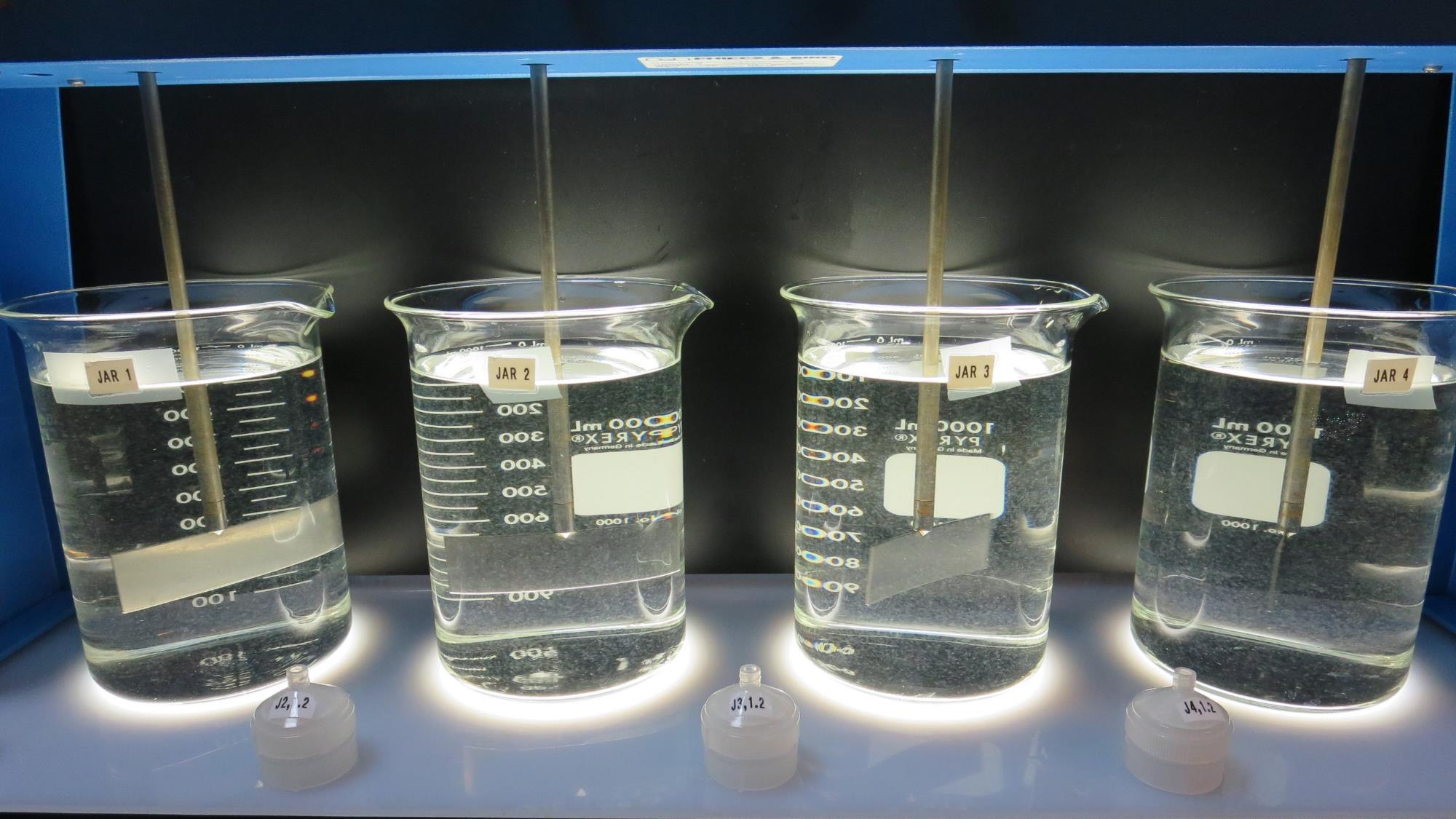 Jars 9-12:  End of 5-minute flocculation (30 RPM) duration. After 5 min of settling, 25 mL is decanted for filterability and %UVT/UVA.
23 mg/L 9800
4 mg/L 9890
Filtrate 0.05 NTU
UVT: 88.7%
UVA: 0.052/cm
Settled: 0.50 NTU
19 mg/L 9800
4 mg/L 9890
Filtrate 0.06 NTU
UVT: 88.4%
UVA: 0.054/cm
Settled: 0.39 NTU
15 mg/L 9800
4 mg/L 9890
Filtrate 0.11 NTU
UVT: 87.9%
UVA: 0.056/cm
Settled: 0.56 NTU
11 mg/L 9800
4 mg/L 9890
Filtrate 0.09 NTU
UVT: 87.9%
UVA: 0.056/cm
Settled: 0.38 NTU
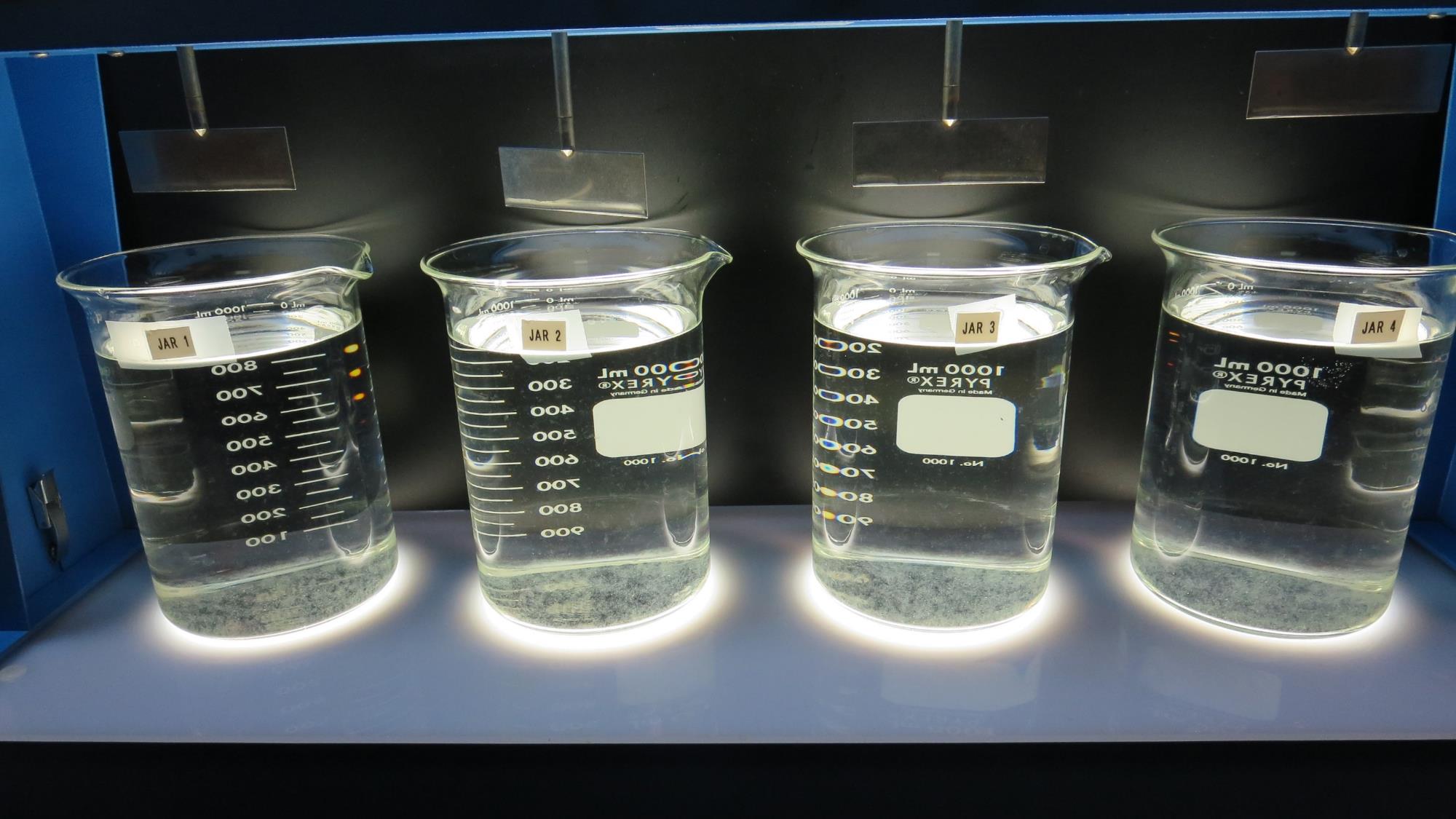 Jars 9-12: After 25-minutes of settling, settled water turbidity is taken.
23 mg/L 9800
4 mg/L 9890
Filtrate 0.05 NTU
UVT: 88.7%
UVA: 0.052/cm
Settled: 0.50 NTU
19 mg/L 9800
4 mg/L 9890
Filtrate 0.06 NTU
UVT: 88.4%
UVA: 0.054/cm
Settled: 0.39 NTU
15 mg/L 9800
4 mg/L 9890
Filtrate 0.11 NTU
UVT: 87.9%
UVA: 0.056/cm
Settled: 0.56 NTU
11 mg/L 9800
4 mg/L 9890
Filtrate 0.09 NTU
UVT: 87.9%
UVA: 0.056/cm
Settled: 0.38 NTU
Jars 13-16 TestFlash Mix 60 Sec (200 RPM)Floc Mix 5 min (30 RPM)Applied Coagulant Alumw/H2SO4
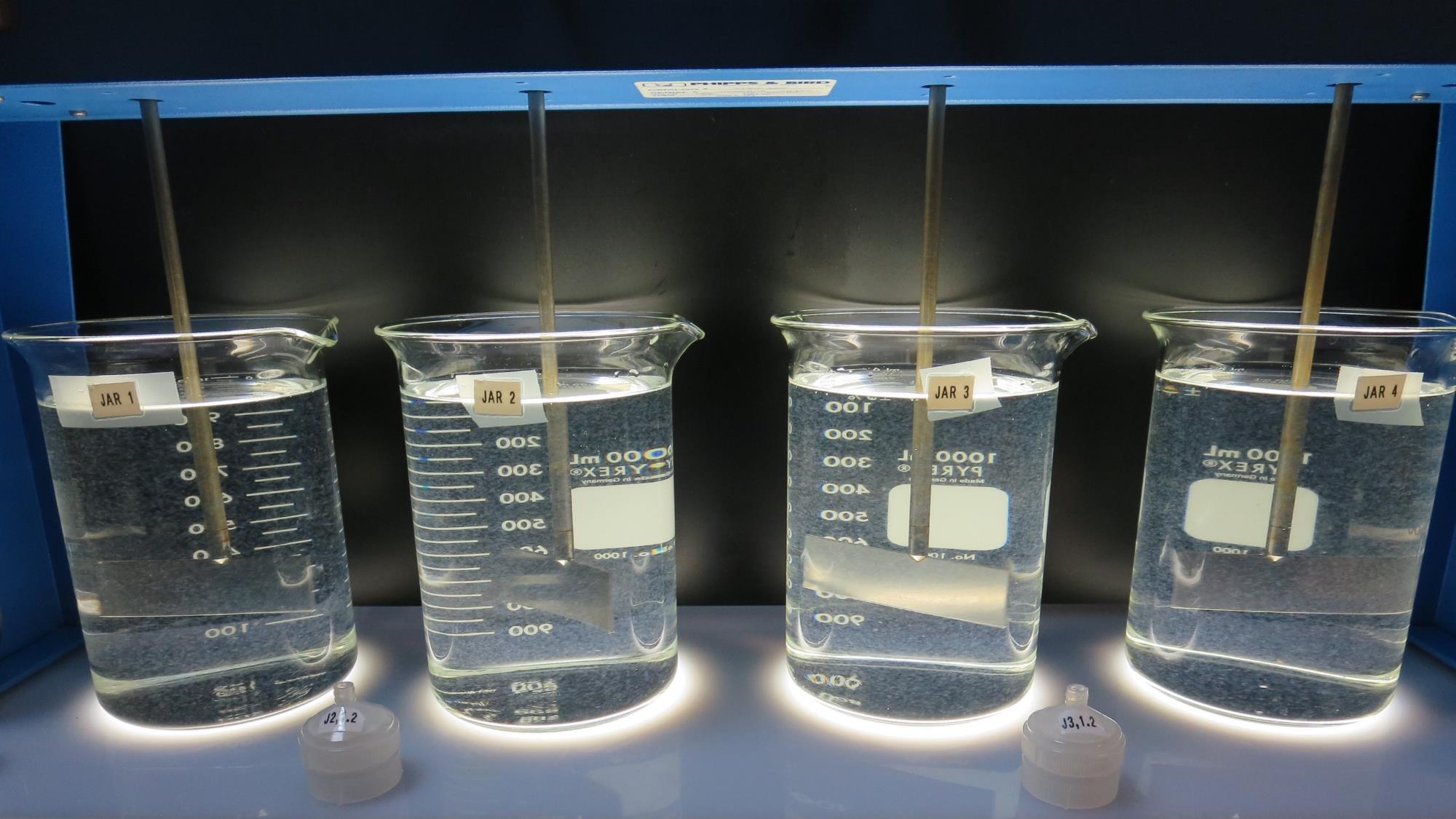 Jars 13-16:  End of 5-minute flocculation (30 RPM) duration. After 5 min of settling, 25 mL is decanted for filterability and %UVT/UVA.
50 mg/L H2SO4
80 mg/L Alum
Filtrate 0.05 NTU
UVT: 89.7%
UVA: 0.047/cm
Settled: 0.65 NTU
50 mg/L H2SO4
50 mg/L Alum
Filtrate 0.09 NTU
UVT: 88.9%
UVA: 0.052/cm
Settled: 0.38 NTU
50 mg/L H2SO4
60 mg/L Alum
Filtrate 0.06 NTU
UVT: 89.3%
UVA: 0.049/cm
Settled: 0.63 NTU
50 mg/L H2SO4
70 mg/L Alum
Filtrate 0.05 NTU
UVT: 89.4%
UVA: 0.049/cm
Settled: 0.90 NTU
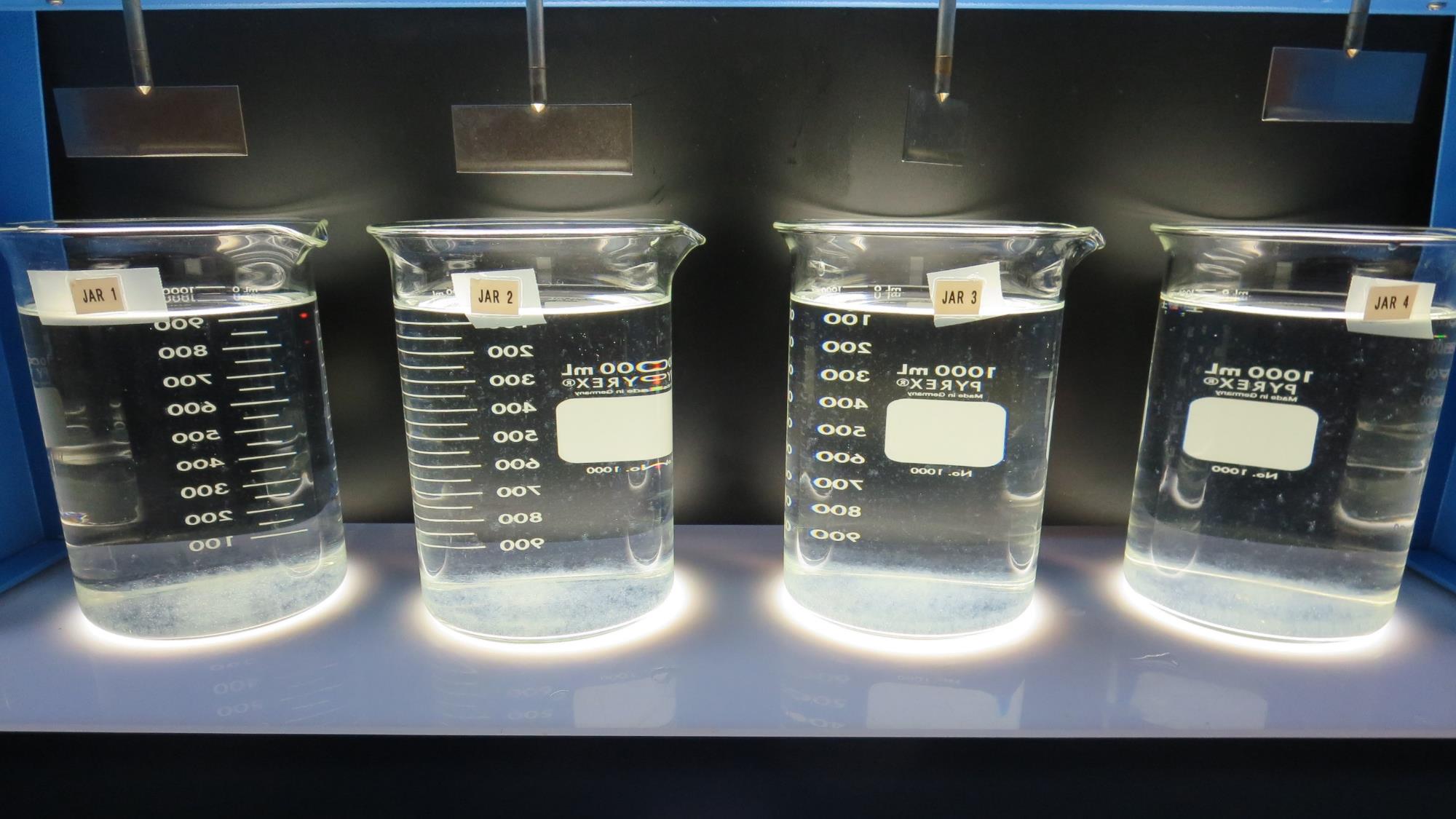 50 mg/L H2SO4
80 mg/L Alum
Filtrate 0.05 NTU
UVT: 89.7%
UVA: 0.047/cm
Settled: 0.65 NTU
50 mg/L H2SO4
50 mg/L Alum
Filtrate 0.09 NTU
UVT: 88.9%
UVA: 0.052/cm
Settled: 0.38 NTU
50 mg/L H2SO4
60 mg/L Alum
Filtrate 0.06 NTU
UVT: 89.3%
UVA: 0.049/cm
Settled: 0.63 NTU
50 mg/L H2SO4
70 mg/L Alum
Filtrate 0.05 NTU
UVT: 89.4%
UVA: 0.049/cm
Settled: 0.90 NTU
Jars 13-16: After 25-minutes of settling, settled water turbidity is taken.
Jars 17-20 TestFlash Mix 60 Sec (200 RPM)Floc Mix 5 min (30 RPM)Applied Coagulants 9800/9890w/NaOCl
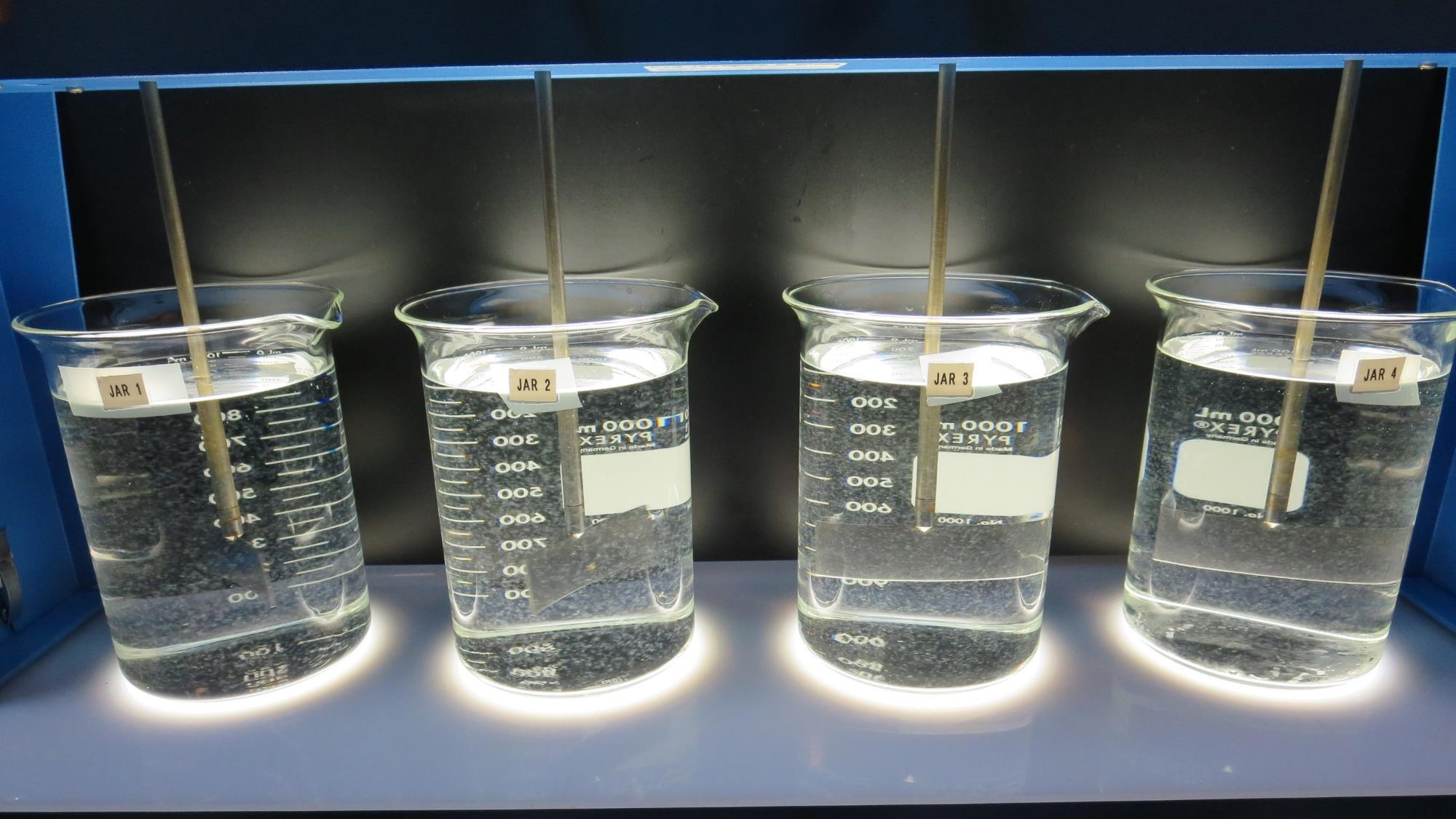 Jars 17-20:  End of 5-minute flocculation (30 RPM) duration. After 5 min of settling, 25 mL is decanted for filterability and %UVT/UVA.
2 mg/L NaOCl
19 mg/L 9800
4 mg/L 9890
Filtrate 0.04 NTU
UVT: 89.6%
UVA: 0.048/cm
Settled: 0.24 NTU
2 mg/L NaOCl
23 mg/L 9800
4 mg/L 9890
Filtrate 0.04 NTU
UVT: 89.9%
UVA: 0.046/cm
Settled: 0.23 NTU
2 mg/L NaOCl
31 mg/L 9800
Filtrate 0.05 NTU
UVT: 90.3%
UVA: 0.044/cm
Settled: 0.14 NTU
2 mg/L NaOCl
35 mg/L 9800
Filtrate 0.04 NTU
UVT: 90.2%
UVA: 0.045/cm
Settled: 0.18 NTU
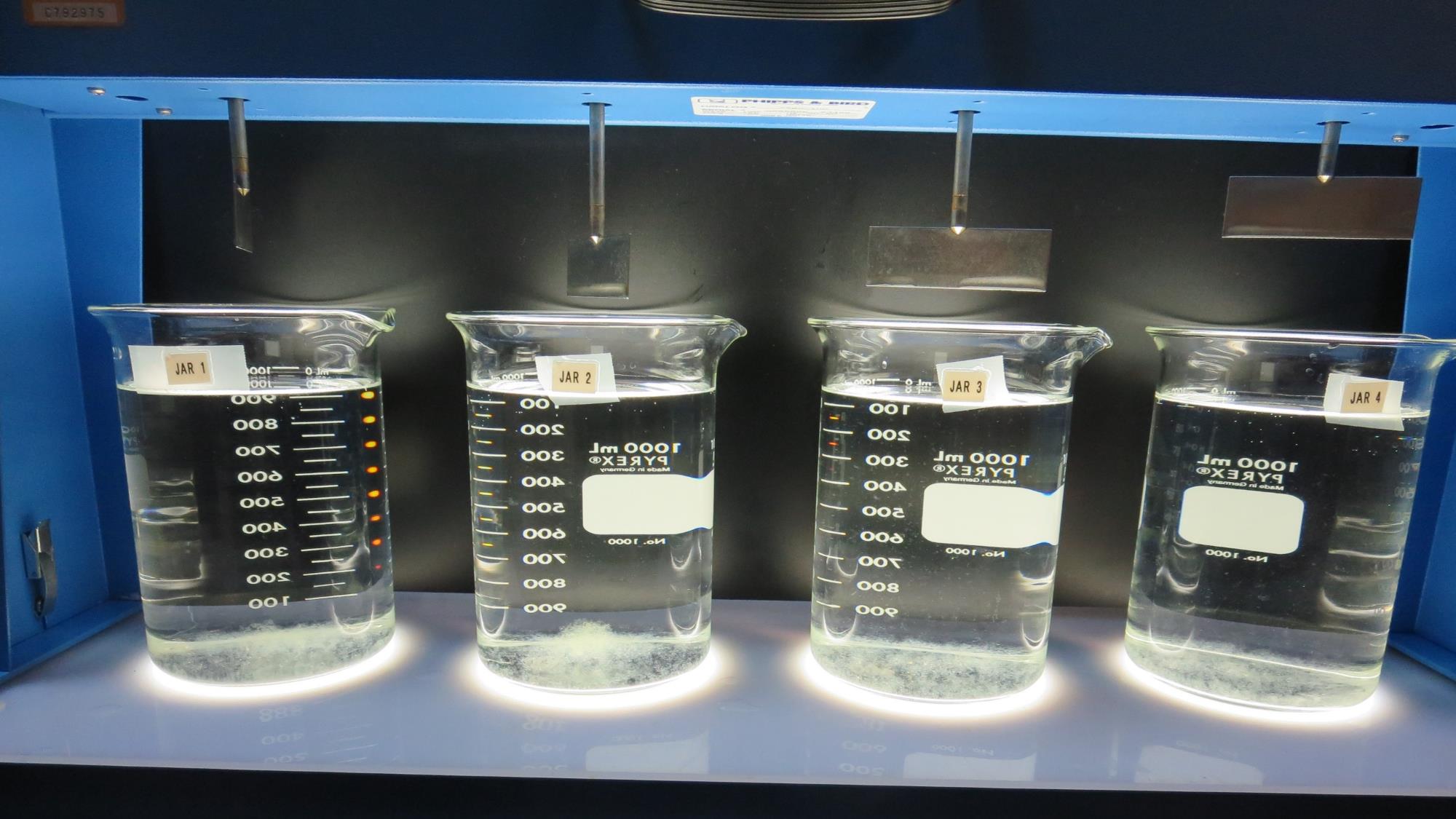 Jars 17-20: After 25-minutes of settling, settled water turbidity is taken.
2 mg/L NaOCl
23 mg/L 9800
4 mg/L 9890
Filtrate 0.04 NTU
UVT: 89.9%
UVA: 0.046/cm
Settled: 0.23 NTU
2 mg/L NaOCl
31 mg/L 9800
Filtrate 0.05 NTU
UVT: 90.3%
UVA: 0.044/cm
Settled: 0.14 NTU
2 mg/L NaOCl
19 mg/L 9800
4 mg/L 9890
Filtrate 0.04 NTU
UVT: 89.6%
UVA: 0.048/cm
Settled: 0.24 NTU
2 mg/L NaOCl
35 mg/L 9800
Filtrate 0.04 NTU
UVT: 90.2%
UVA: 0.045/cm
Settled: 0.18 NTU
Jar Testing for 1-Liter Jars: Procedures for Most Treatment Plants
Fill jars with source water prior to coagulant injection and set paddle speed at 30 rpm
Add chemicals (i.e., NaOCl, primary coagulant, coagulant aid) to each jar
Flash mix for 15-60 seconds (200 rpm)
Slow mix for 5 minutes (20-30 rpm)
Settled for 5 minutes.   Syringe 25 mL from each jar taken 1-inch below surface (25 mL/12 sec rate)
Filtered through 1.2 um isopore membrane into cuvette drip rate, 15 mL/(50-90 sec)
Measure filtrate turbidity, chlorine residual and %UVT/UVA
Measure settled water turbidity after 25 minutes of total setting
Record all data
Jar TestFilterability Test Equipment
Turbidity Instrument

Syringe w/Luer-Lock Tip, 30 cc 
(part#: 2225800, by Hach)

Swinnex Filter Holder, 25 mm                                   (part#: SX0002500)

Isopore Membrane Filter, 1.2 um absolute 
pore size, 
Φ= 25 mm , thickness: 24 um, 
hydrophilic polycarbonate membrane
(part #: RTTP02500)

Go to Sigma-Aldrich for laboratory supplies  http://www.sigmaaldrich.com/united-states.html
Isopore Membrane Information
Isopore Membrane Background Information
The Isopore membrane is a polycarbonate, track-etched screen filter recommended for all analyses in which the sample is viewed on the surface of the membrane. The Isopore membrane is composed of polycarbonate film, which has a smooth, glass-like surface for clearer sample observation. The unique manufacturing process of the membrane ensures a precise pore diameter and a consistent pore size for accurate separation of samples by size. Matched-weight filters are not usually required because of low, constant tar and ash weights.Features & Benefits:Membrane structure retains particles on the surface, simplifying counting and analysis
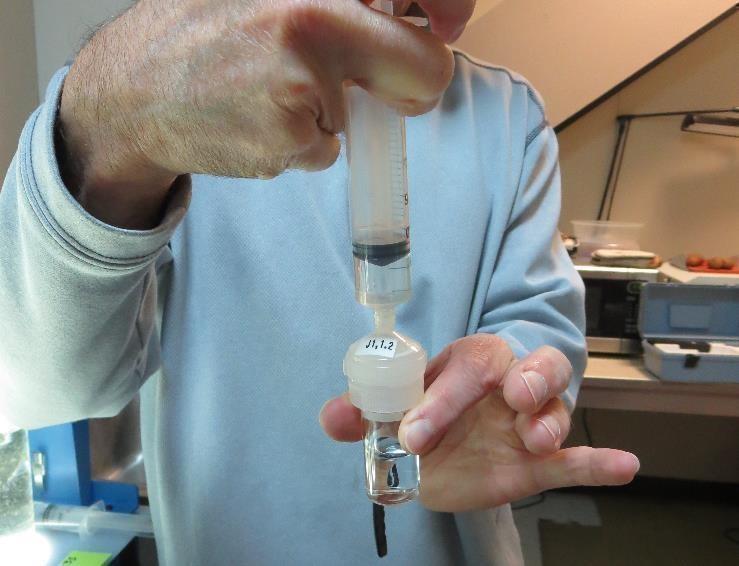 Jar Test - Filterability Test
Syringe ~ 25 mL from jar (after 5-minutes of settling)
Filter-to-waste 3-5 mL
Filter directly into clean cuvette
Measure turbidity 
Note: Take several readings before recording final NTU results.  Micro bubbles can adhere to glass causing false NTU readings.  To remove bubbles, tilt cuvette up to 90 degrees.
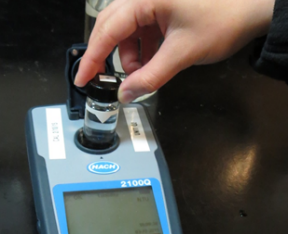 Contact
Guy Schott, P.E.
State Water Resources Control Board
Division of Drinking Water
Santa Rosa, CA
Go to Stock Solution/Dose calculations/Jar Test Results for tools to download
www.waterboards.ca.gov/drinking_water/programs/districts/mendocino_district.html
Email: Guy Schott - Guy.Schott@waterboards.ca.gov
Office Number: 707-576-2732
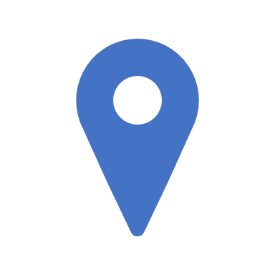